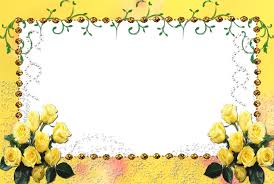 Lĩnh vực phát triển nhận thức
Đề tài: Ý nghĩa của các con số trong cuộc sống hàng ngày
Đối tượng : 5 – 6 tuổi 
Thời gian : 30 – 35 phút

Giáo viên: Nguyễn Thị Phương Ly
            Nguyễn Thu Hương
1.Ổn định tổ chức:
Cô và trẻ hát “ Bé tập đếm “
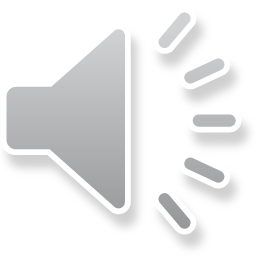 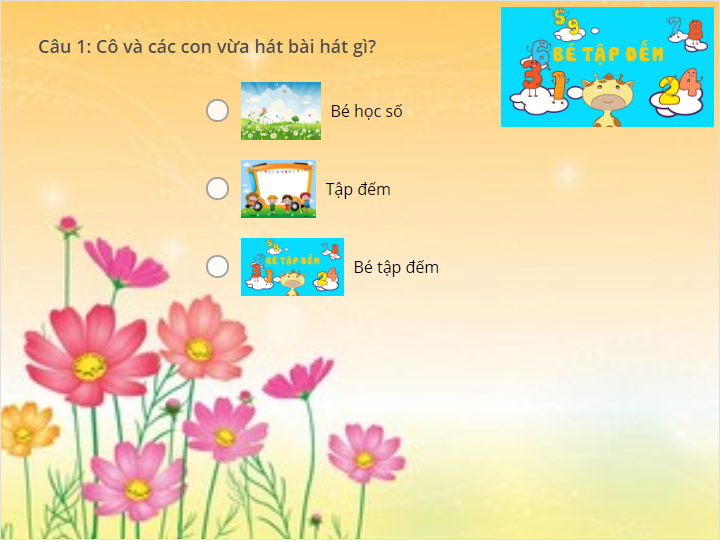 Quiz
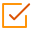 Click the Quiz button to edit this object
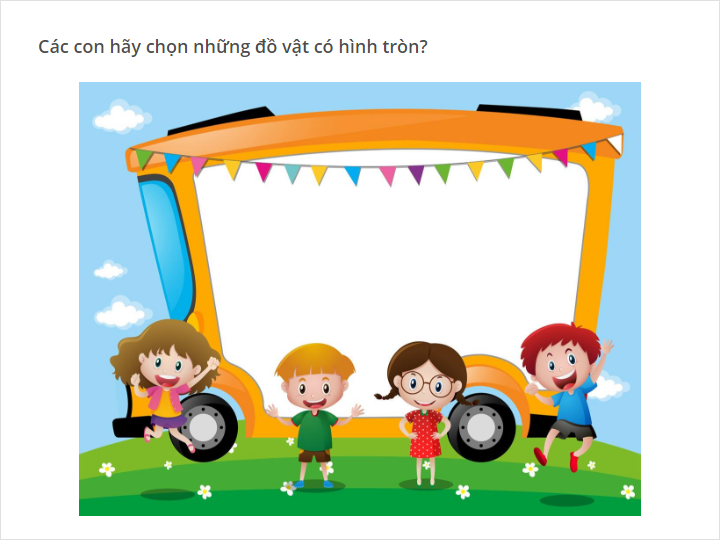 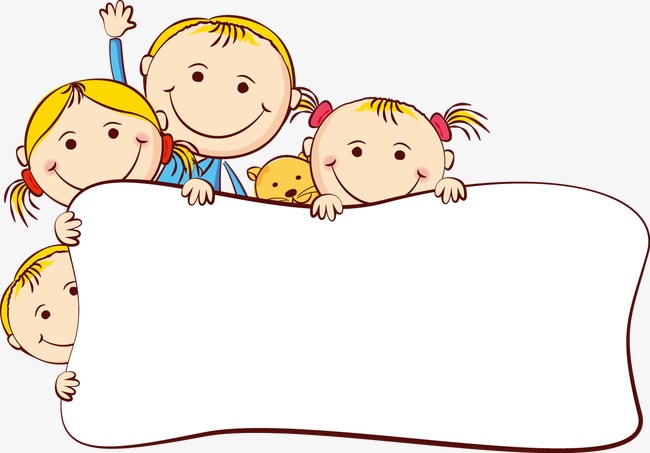 HĐ1.Ôn đếm, nhận biết số lượng trong phạm vi 10.
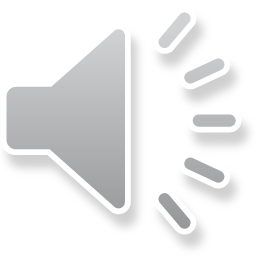 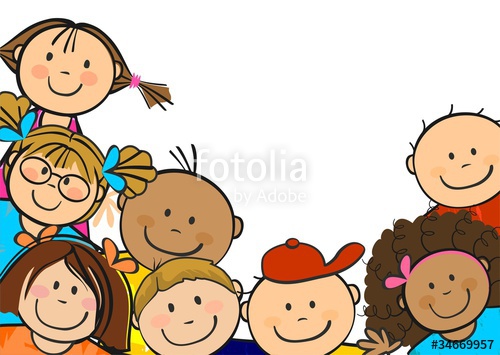 HĐ2: Ý nghĩa của các con số
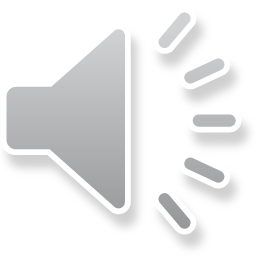 9
8
10
1
2
7
5
0
3
6
4
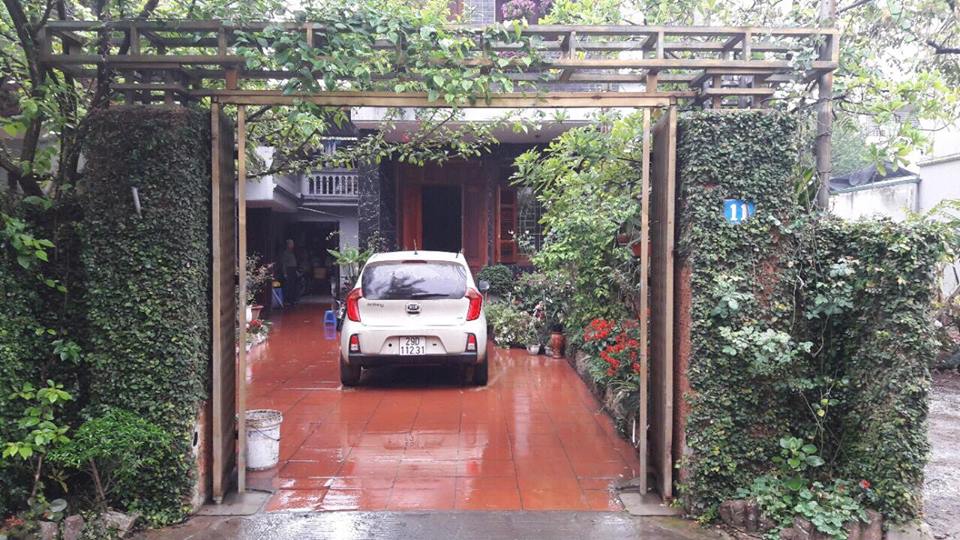 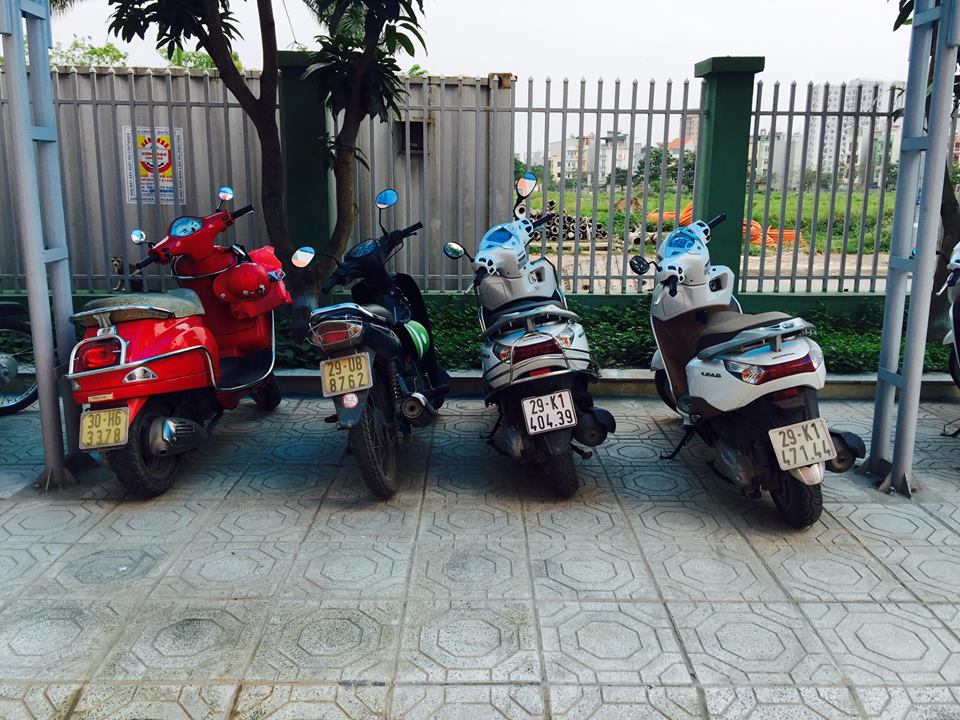 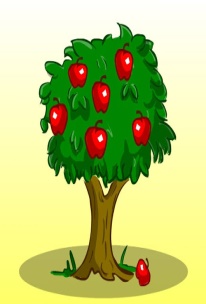 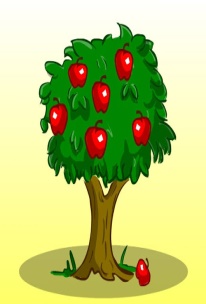 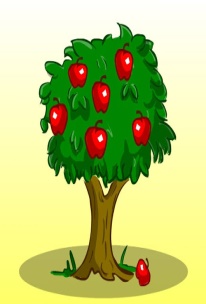 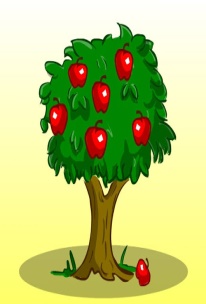 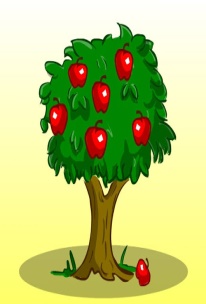 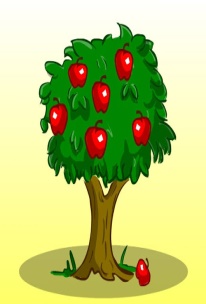 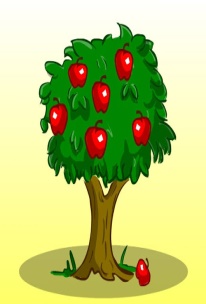 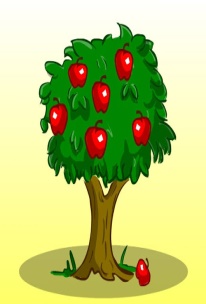 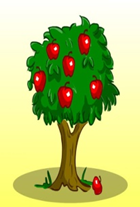 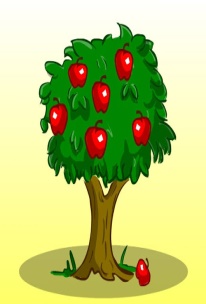 9
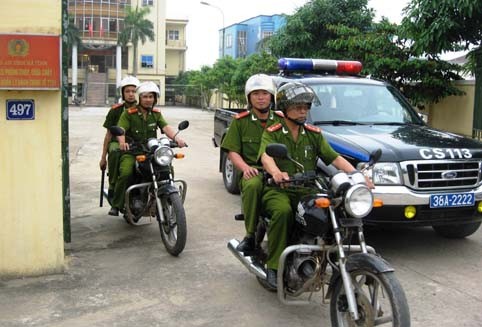 113
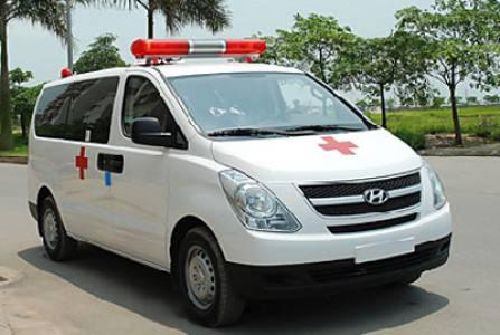 115
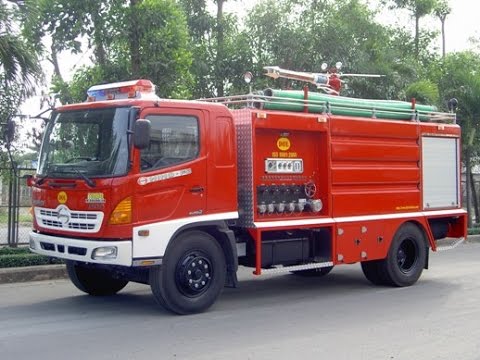 114
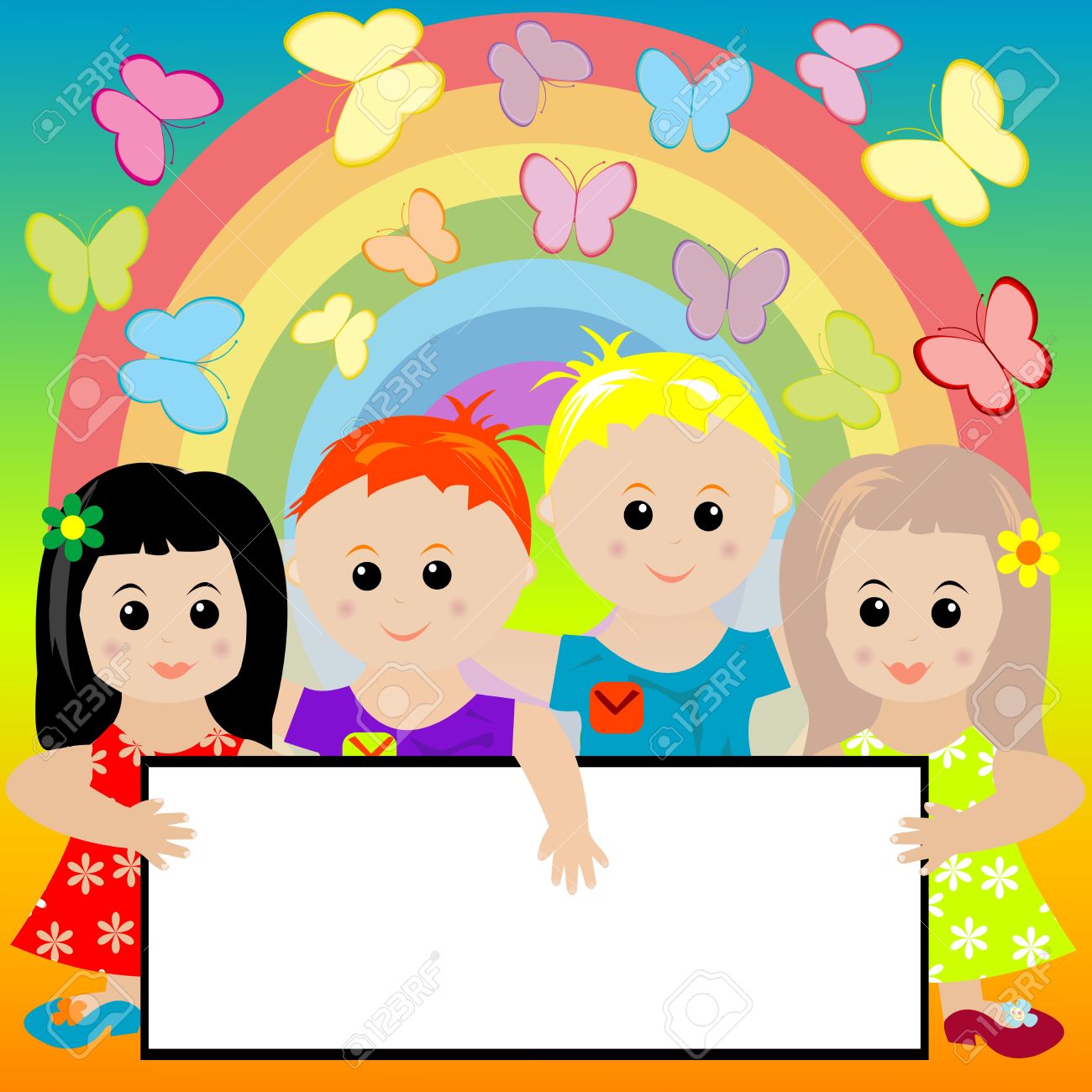 TC: Nhanh tay, nhanh mắt
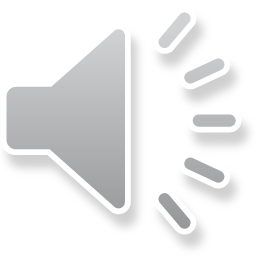